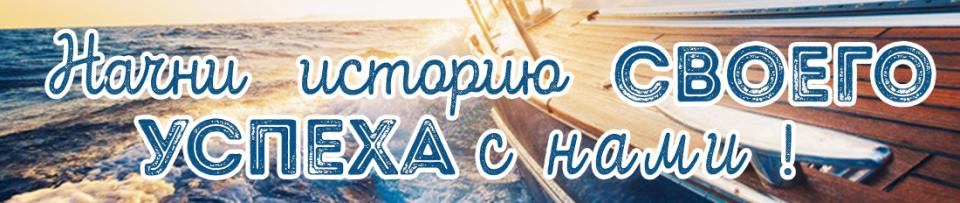 Цель работы гимназии
создание условий для формирования готовности и способности учащихся к саморазвитию и личностному самоопределению (к социальному и личностному развитию)
Задачи – формирование у учащихся: 
- готовности сделать правильный осознанный выбор своей будущей профессии;
- готовности к успешному продолжению образования по избранному профилю (направлению) после окончания школы; 
- готовности к самореализации в современном социуме.
Гимназия №3
статус «Университетская школа»
ТОП лидеров Гимназического союза России
Кожемякина Елена Васильевна
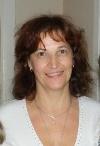 Почетная грамота Министерства образования и науки Российской Федерации
Островская Людмила Владимировна
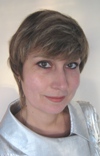 Городская премия 
для лучших педагогических работников муниципальных учреждений образования 
по итогам  2017-2018 
учебного года
Царёва Елена Павловна
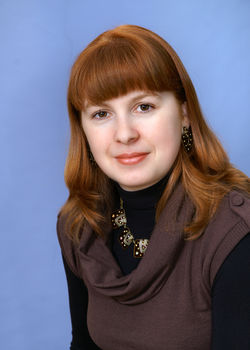 Победитель муниципального конкурса 
Программ внеурочной деятельности
Вьюшина Ирина Викторовна
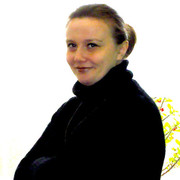 Победитель 2 этапа конкурса
 «Человек труда – сила, надежда
и доблесть Ярославля»
Победители 1 этапа«Человек труда – сила, надеждаи доблесть Ярославля»
Атрощенко Тамара Владимировна, учитель технологии
Бехметьева Елена Борисовна, учитель математики
Григорьева Наталия Евгеньевна, учитель русского языка
Кузнецов Николай Васильевич, учитель физической культуры
Михеичева Анна Вячеславовна, учитель иностранного языка
Мосягина Татьяна Владимировна, учитель математики
Сагай Елена Николаевна, учитель математики
Черевина Ирина Геннадьевна, учитель физики и информатики
Инновационные площадки
Пакет методических материалов

Сборник игр и проектов


Нормативная база


Разработка системы профориентационной работы
муниципальной инновационной площадки «Технология проблемного диалога как средство реализации ФГОС» 
муниципальной инновационной площадки «Метапредметное обучение русскому языку (на примере проекта «Лингвистический детектив»)»;
муниципального ресурсного центра «Сетевое взаимодействие ОО при реализации образовательных программ профильного и предпрофильного обучения»;
муниципального ресурсного центра «Создание муниципальной системы сопровождения профессионального самоопределения обучающихся»;
Комплектование
Характеристика контингента обучающихся
Результаты учебной деятельности за 2017-2018 учебный год
Результаты учебной деятельности
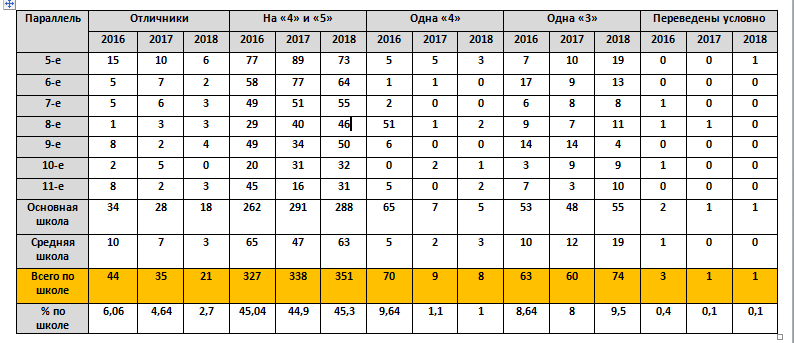 [Speaker Notes: За последние 3 года количество отличников значительно уменьшилось, возросло количество учащихся, имеющих отметки «4» и «5», увеличилось количество учащихся, закончивших учебный год с одной «3». Неуспевающих учащихся – 1 (условно переведён).]
Результаты ВПР
5 класс
Русский язык (октябрь, апрель)
Математика
История
Биология
Большинство обучающихся подтвердили свои отметки по предмету.
Результаты выше, чем в ЯО и РФ
[Speaker Notes: В октябре 2017 года учащиеся 5-х классов впервые принимали участие во Всероссийских проверочных работах по русскому языку. В апреле 2018 года – по 4 предметам: русскому языку, математике, биологии, истории.]
Результаты ГИА - 9
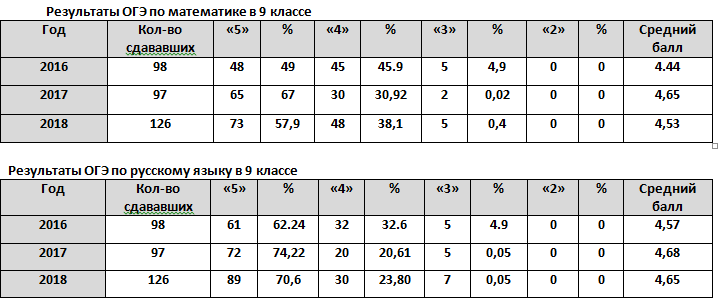 [Speaker Notes: Анализ результатов ОГЭ по русскому языку и математике позволяет сделать вывод, что гимназисты показывают стабильно высокие результаты по обязательным предметам на протяжении последних трёх лет.]
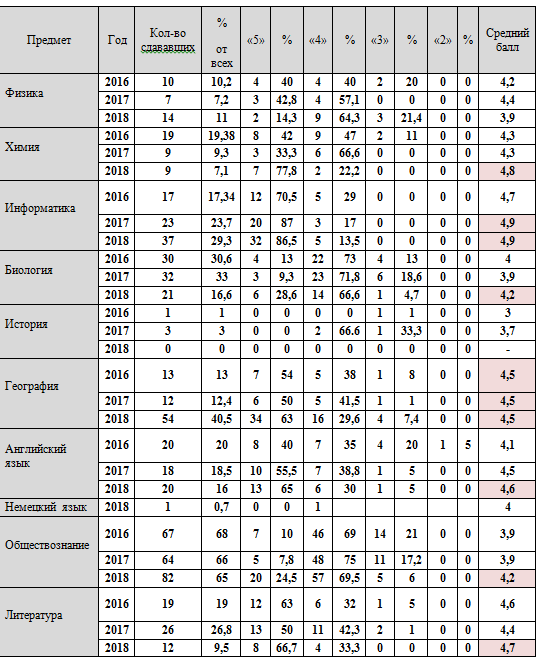 Результаты ГИА - 9
[Speaker Notes: Самые высокие показатели по предметам по выбору в 2018 году по информатике (4,9 баллов), химии (4,8) – значительно лучше результат, литературе (4,7 баллов), географии (4,5) и английскому языку (4,6). Улучшился результат по биологии (с 3,9 до 4,2 балла), обществознанию (с 3,9 до 4,2 балла). За два года отмечается положительная динамика по информатике, химии, биологии, английскому языку, обществознанию, литературе.]
Итоги ГИА - 9
8 выпускников получили аттестат об основном общем образовании с отличием

27 человек награждены похвальной грамотой «За особые успехи в изучении отдельных предметов»
[Speaker Notes: К ГИА было допущено 126 обучающихся. Все выпускники успешно сдали ОГЭ. 8 выпускников получили аттестат об основном общем образовании с отличием, 27 человек награждены похвальной грамотой «За особые успехи в изучении отдельных предметов».]
Трудоустройство выпускников 9 классов
Из 126 выпускников:
МОУ «Гимназия № 3»(профильные классы) - 86 человек 
Другие школы – 13
Колледжи г. Ярославля – 15
Колледжи г. Москвы - 3
Результаты ЕГЭ
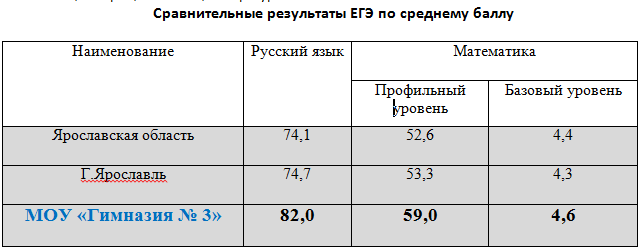 [Speaker Notes: По обязательным предметам сдали ЕГЭ: русский язык – 100% обучающихся, математика (базовый уровень) – 100%.  Средний балл в 2018 году по русскому языку – 82, по математике (профильный уровень) – 59, что значительно выше, чем в 2017 году.
Все выпускники 11-х классов преодолели минимальный порог по русскому языку и математике на базовом уровне.]
Результаты ЕГЭ
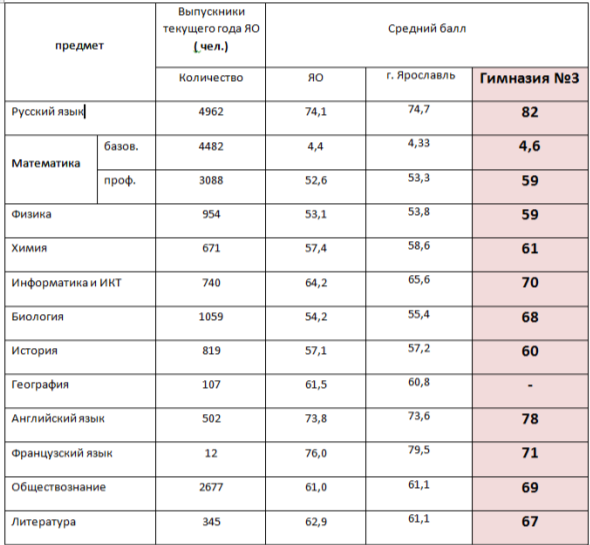 [Speaker Notes: Однако в 2018 году 4 выпускника  не смогли набрать минимальное количество баллов по обществознанию, истории, биологии, литературе.]
81-100 баллов
[Speaker Notes: По сравнению с 2017 годом результаты ЕГЭ по всем предметам улучшились, особенно по английскому языку (с 65,9 до 78),литературе (с 54,5 до 67), по биологии (с 61 до 68).  На протяжении последних трех лет наблюдается положительная динамика результатов по математике (профильный уровень), литературе, физике, обществознанию, английскому языку. По остальным предметам результаты ЕГЭ стабильные]
Итоги ГИА-11
8 выпускников получили аттестат об основном общем образовании с отличием и награждены медалью «За особые успехи в учении» 
9 выпускников награждены городской премией выпускников муниципальных общеобразовательных организаций города Ярославля, проявивших особые способности в учении 
Почётным знаком Губернатора области «За особые успехи в учении» награждена выпускница 11 А класса Зарубина Вероника
 31 человек награжден похвальной грамотой «За особые успехи в изучении отдельных предметов»
[Speaker Notes: К ГИА было допущено 82 обучающихся 11-х классов.  По итогам обучения и результатам ЕГЭ 8 выпускников получили аттестат об основном общем образовании с отличием и награждены медалью «За особые успехи в учении», городской премией выпускников муниципальных общеобразовательных организаций города Ярославля, проявивших особые способности в учении  награждены 9 выпускников, Почётным знаком Губернатора области «За особые успехи в учении» награждена выпускница 11 А класса Зарубина Вероника Михайловна. 31 человек награжден похвальной грамотой «За особые успехи в изучении отдельных предметов».]
Трудоустройство выпускников 11 классов
Из 82 выпускников 78 поступили в ВУЗы
г. Ярославля и РФ:
в ЯГПУ им. К.Д. Ушинского – 18 чел.,
ЯрГУ им. П.Г. Демидова – 34 чел., ЯГТУ – 5 чел.,
ЯГМУ – 3 чел.,
ЯВВУ ПВО – 2 чел, в другие  - 3 чел.,
в ВУЗы г. Санкт Петербурга – 8 чел,
 г. Москвы – 5 чел, в другие ВУЗы РФ – 2 чел.
Международные школьные обмены
Китай, г.Чанчунь, Школа иностранных языков
Китай, г.Гуанчжоу, Школа иностранных языков
Франция
Германия
Австрия, две школы
Чехия
Польша
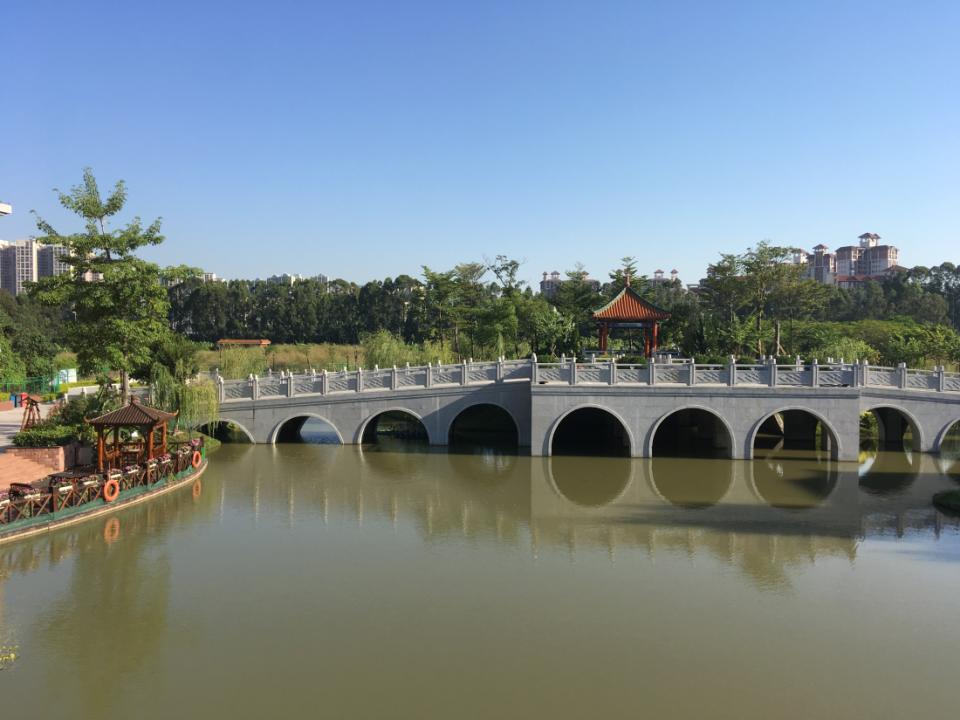 Гуанчжоуская школа иностранных языков
одна из семи лучших школ Китая, 
единственная школа-пансион
 с углубленным изучением иностранных языков
Подписание договора
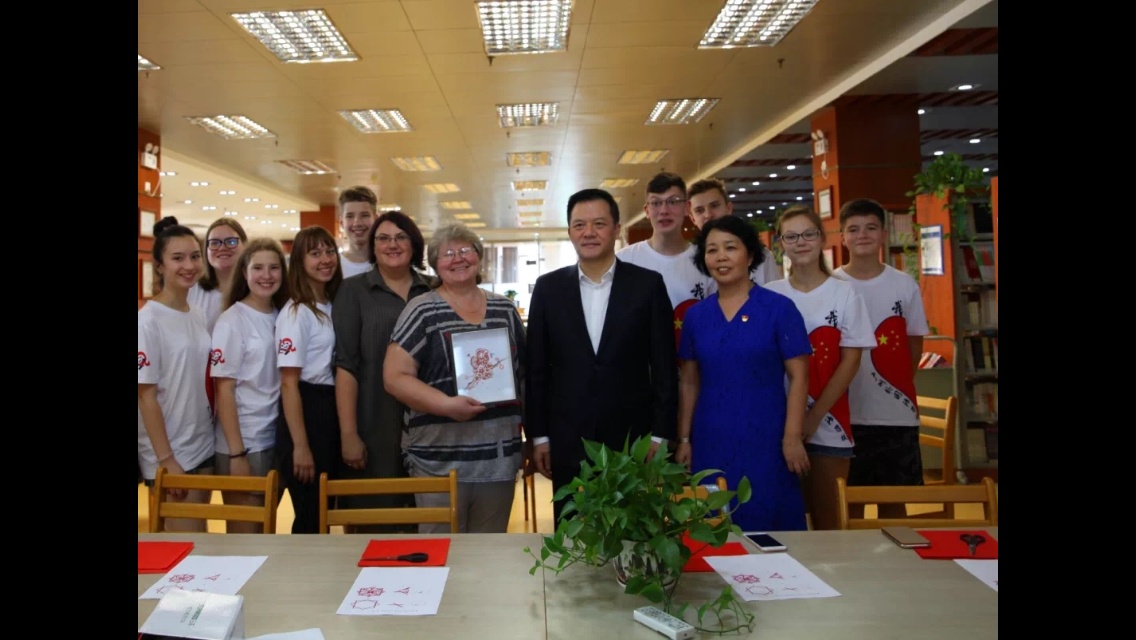 Совместные дела
Исторические экскурсии
Дом науки и техники
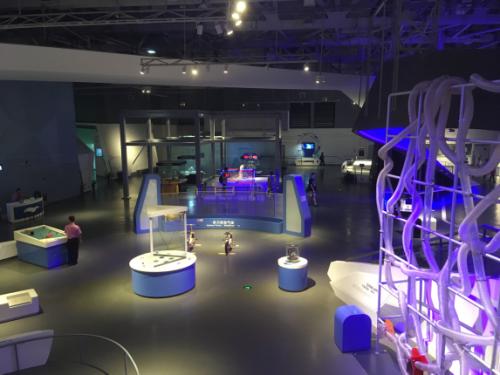 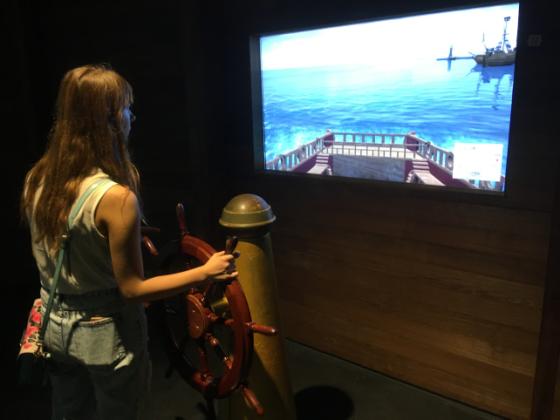 Мастер-класс «Танец павлина»
Мастер-класс «Танец дракона»
Мастер-класс «Лунный пряник»
Прессконференция
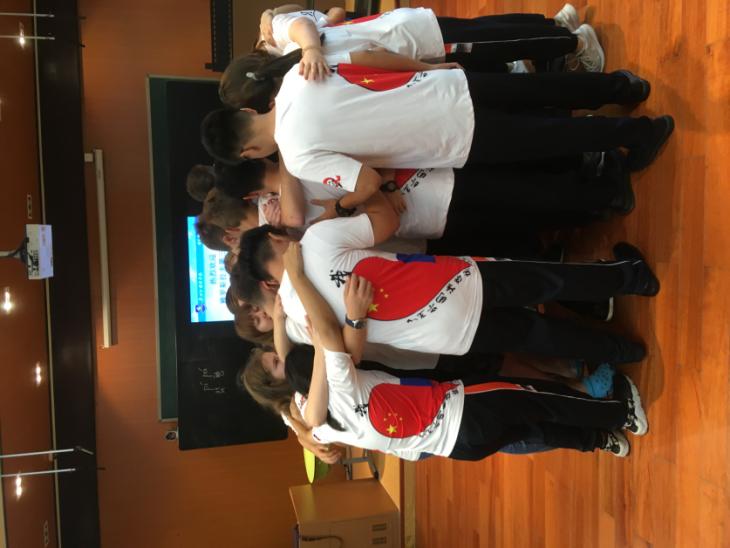 Воспитательная работа
2017-18 г.
Тема года – «Путешествия»
25 классов,  более 30 дел «для других»
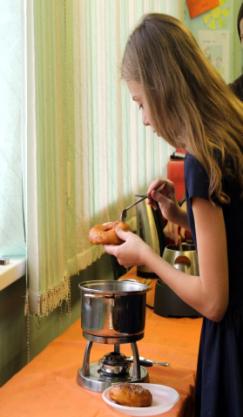 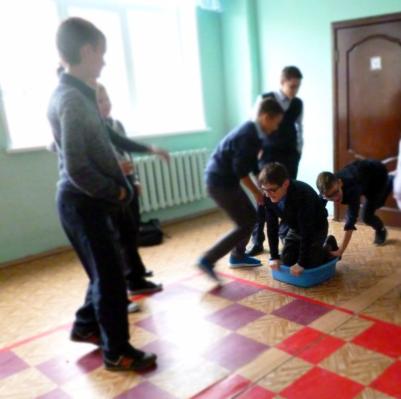 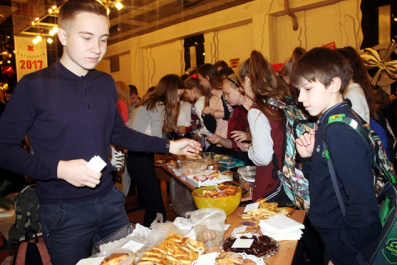 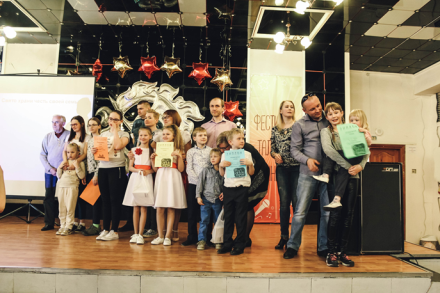 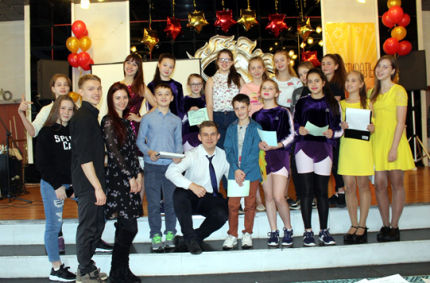 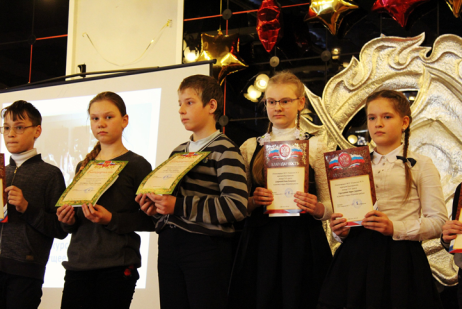 «Класс года» -  5 в класс
 Лучшие активисты – 45  учащихся
 «Семья года» – 81 семья
 благодарности – 82 семьи
Методист по взаимодействию с семьей – Вьюшина И.В, Синицына С.В., Атрощенко Т.В, Царева Е.П.
Анализ исполнения ПФХД на 2017 год
Информация о  приобретении материалов 
МОУ гимназии №3 за 2017 года
За счет средств бюджета
Информация о  приобретении оборудования
МОУ гимназии №3 за 2017 год
За счет средств бюджета
Информация о  приобретении оборудования 
МОУ гимназии №3 за 2017 год
за счет средств внебюджета (добровольных пожертвований)
Информация о  приобретении материалов 
МОУ гимназии №3 за 2017 год
за счет средств внебюджета (добровольных пожертвований)